MOBILISEYOURCITY TWEETCARDS TEMPLATE
How to use the template
General remarks
Do not move MobiliseYourCity logo, graphic elements or the button containing info on day and hour. If you need to move elements, only play with text boxes. If you need more space for the text, think about reducing text size. 

Before exporting, always make sure text is aligned.

How to change image
If you need to change the image on the left in a tweetcard, you need to:
Select the image, then go in ‘image format’ > ‘replace image’, or
Select the image, right click on it > ‘replace image’.

If you need to add a speaker’s photo, click on the placeholder and select the photo from your laptop.
How to export the tweetcard
Select all elements;
Right click on the tweetcard;
Click on ‘save as an image’.
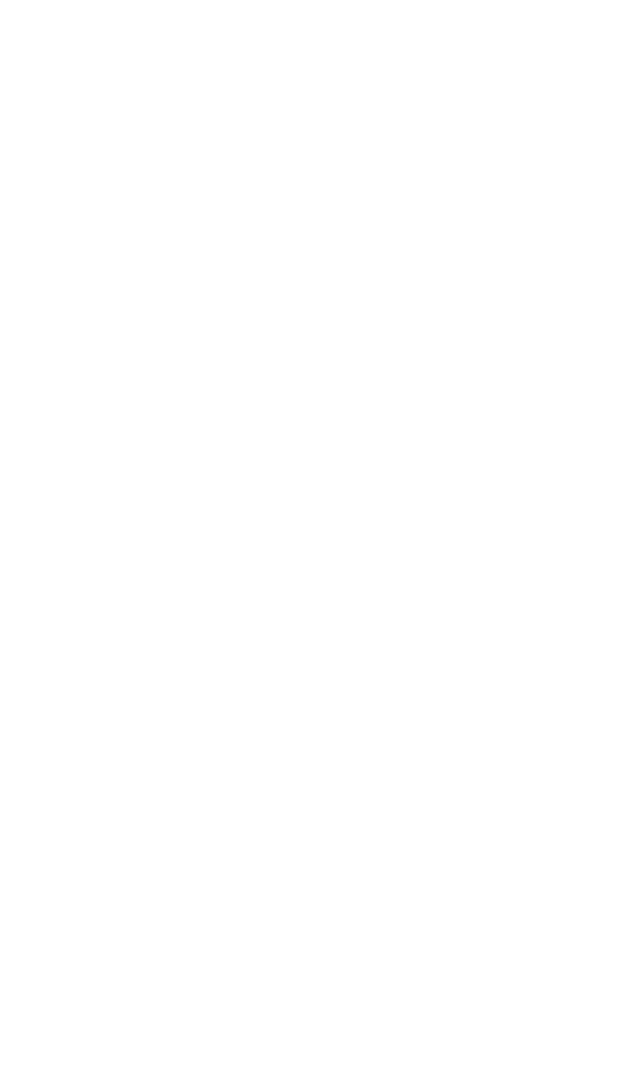 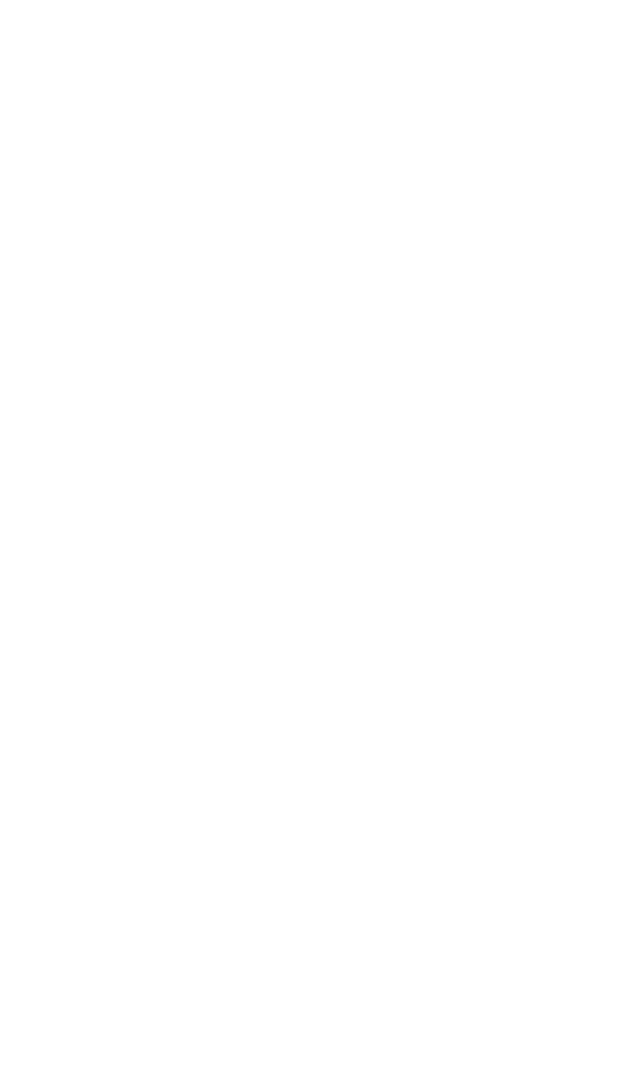 Title
Emolo is eror at volorem explace unt et adiam, offictat qui qui que quossedi dollatis mo volupiscim audio qui cus ex ea ipienis adi sedipsamet ma in cus
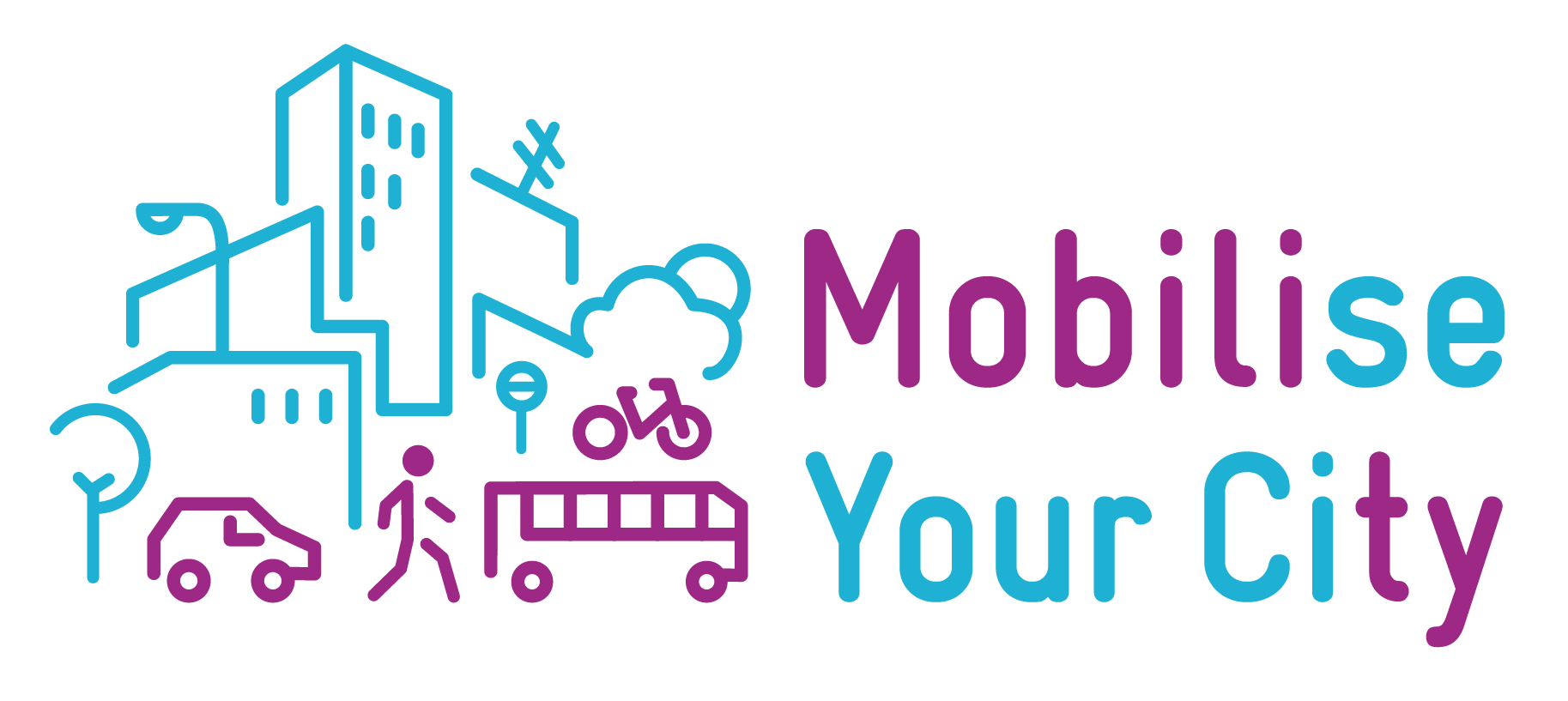 Title
Emolo is eror at volorem explace unt et adiam, offictat qui qui que quossedi dollatis mo volupiscim audio qui cus ex ea ipienis adi sedipsamet ma in cus
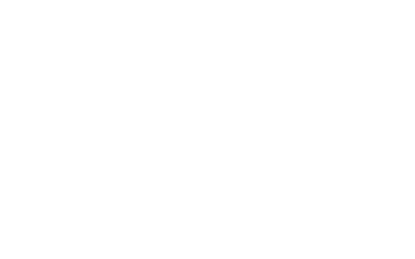 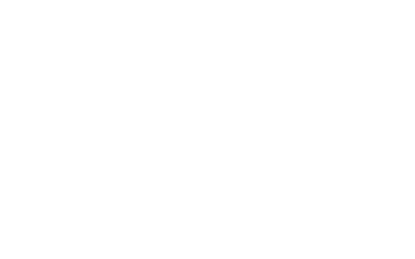 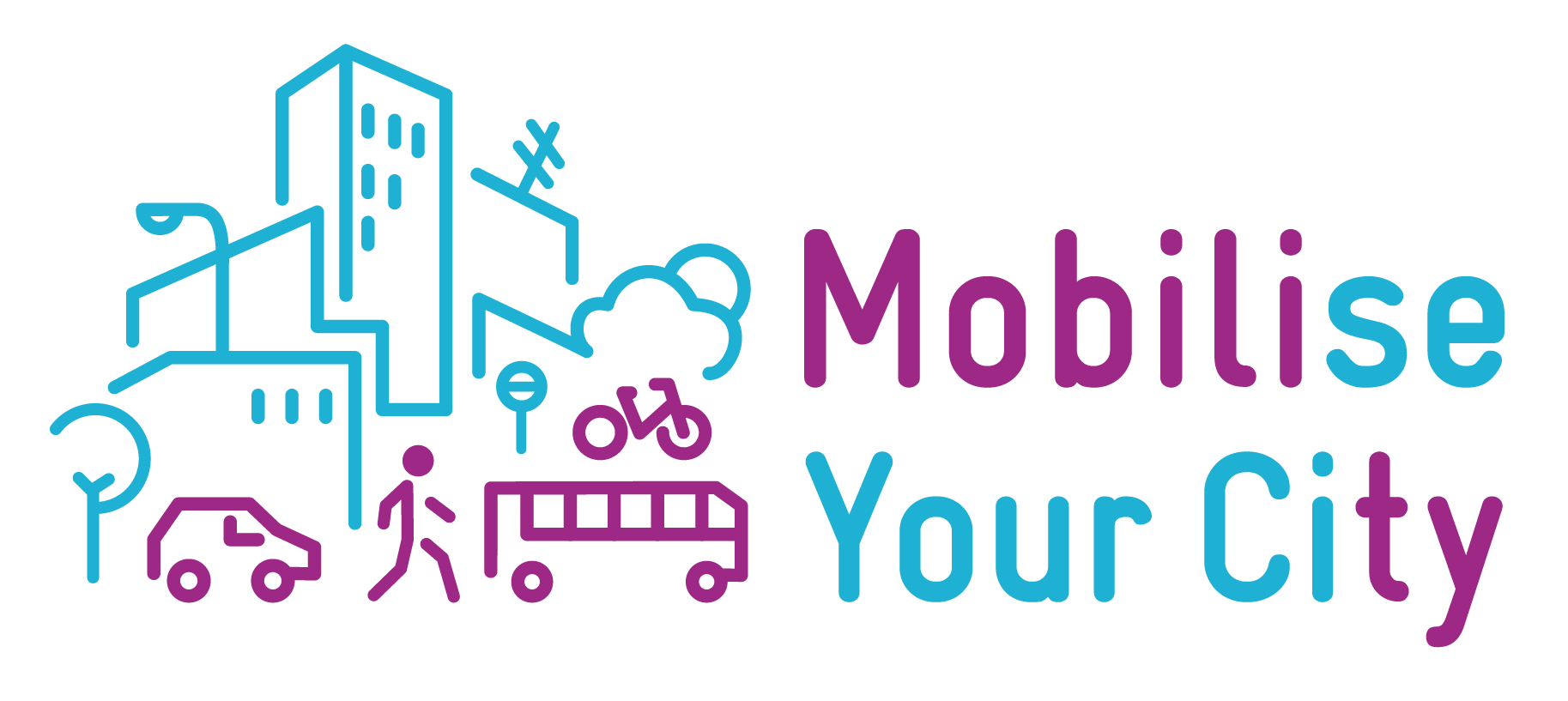 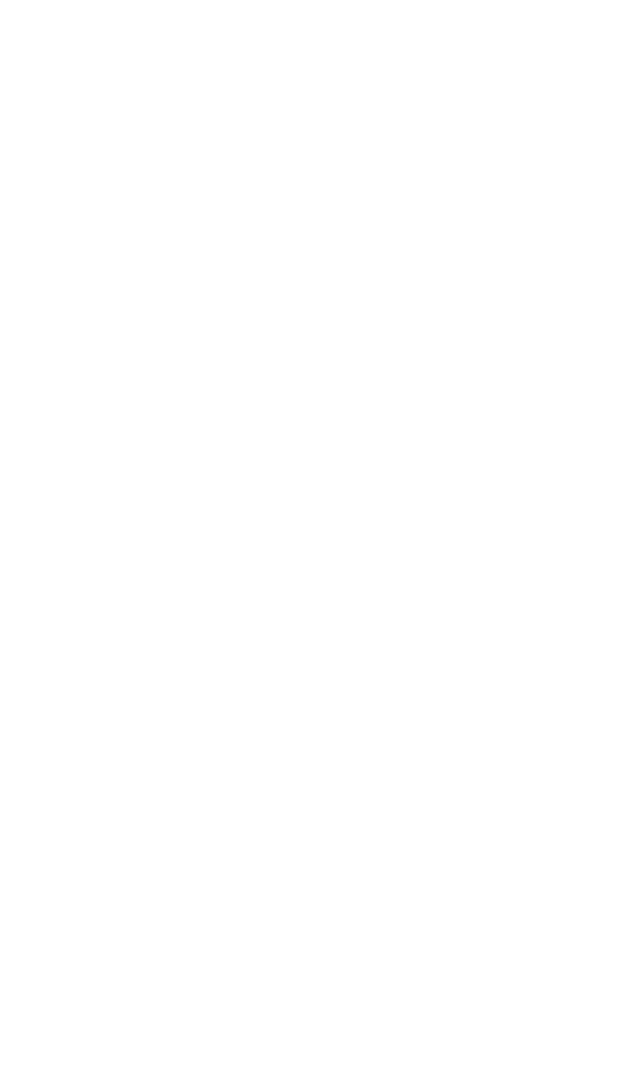 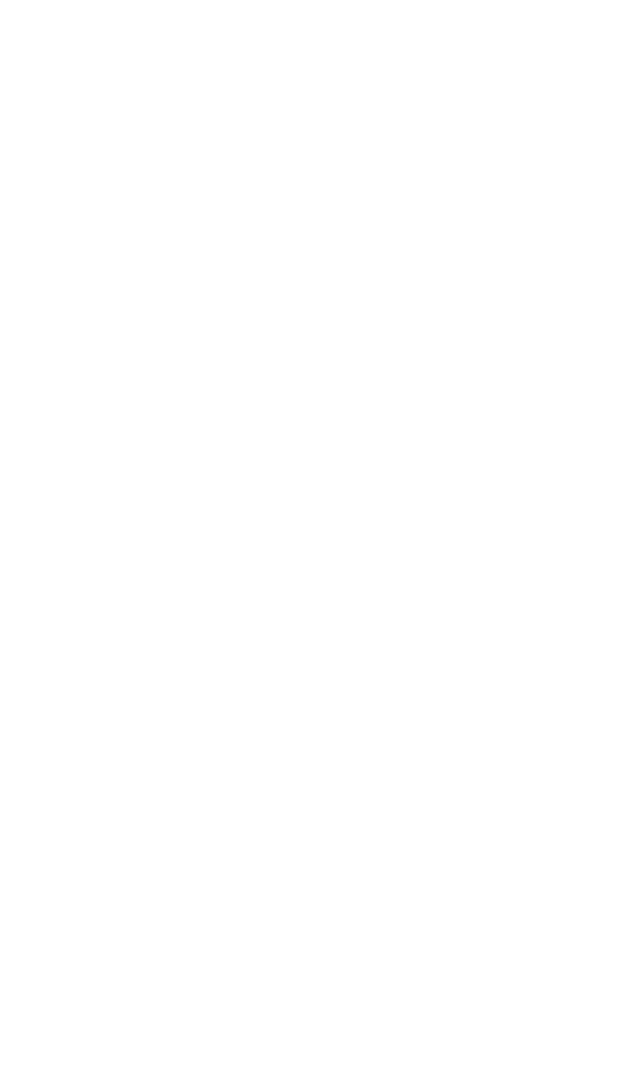 Webinar on
Title of the webinar
6th January 2022 at 17:30 – 19:00 IST
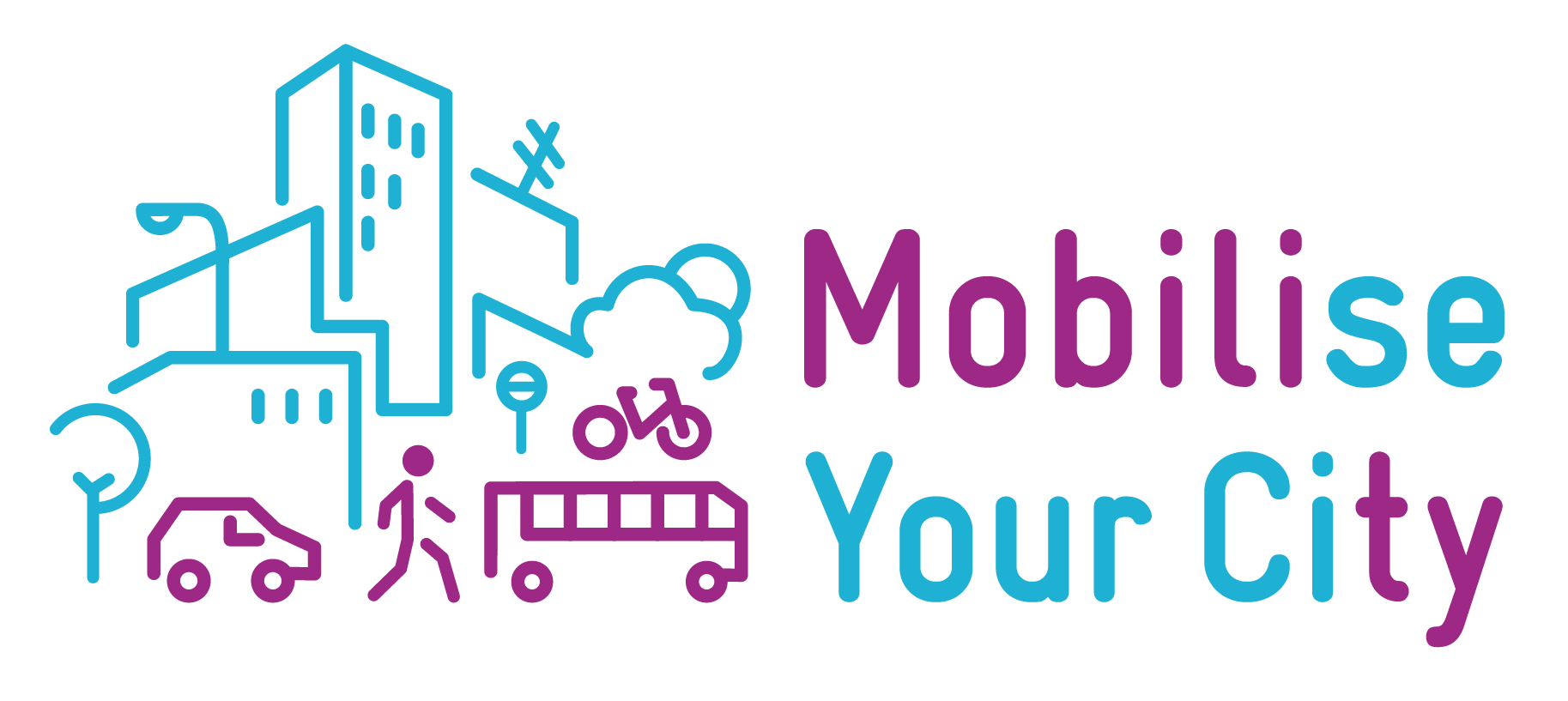 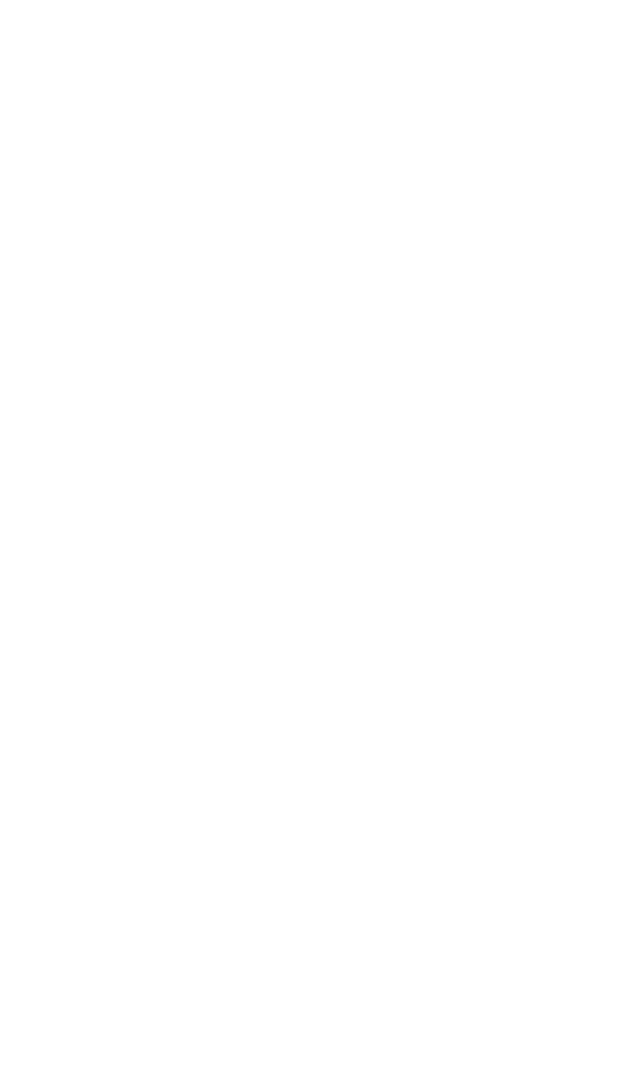 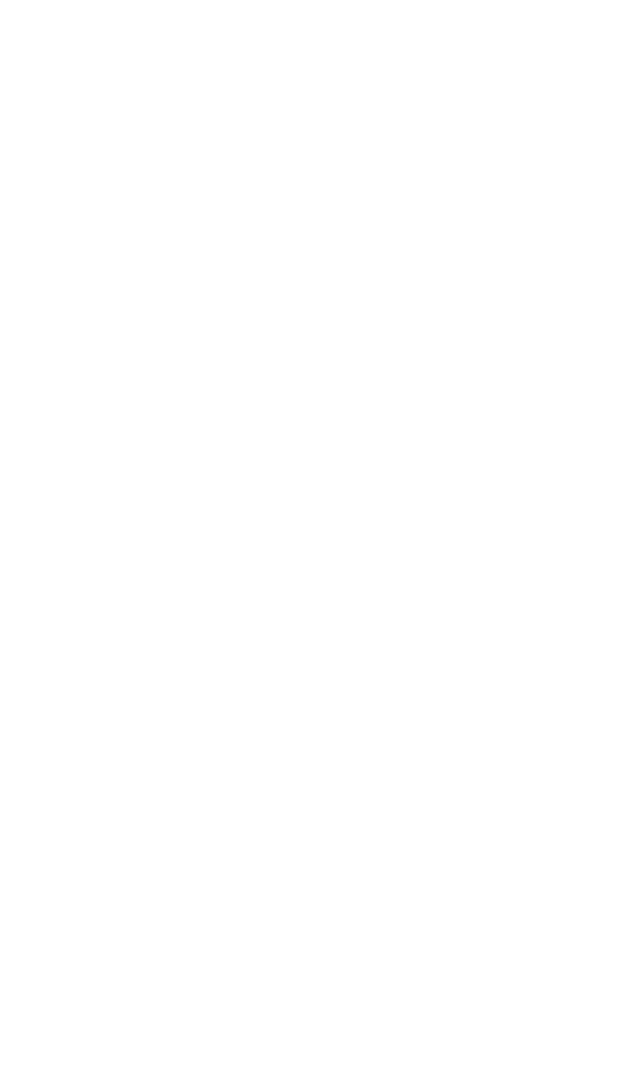 Webinar on
Title of the webinar
Jane Doe
Organization
Jane Doe
Organization
Jane Doe
Organization
Jane Doe
Organization
6th January 2022 at 17:30 – 19:00 IST
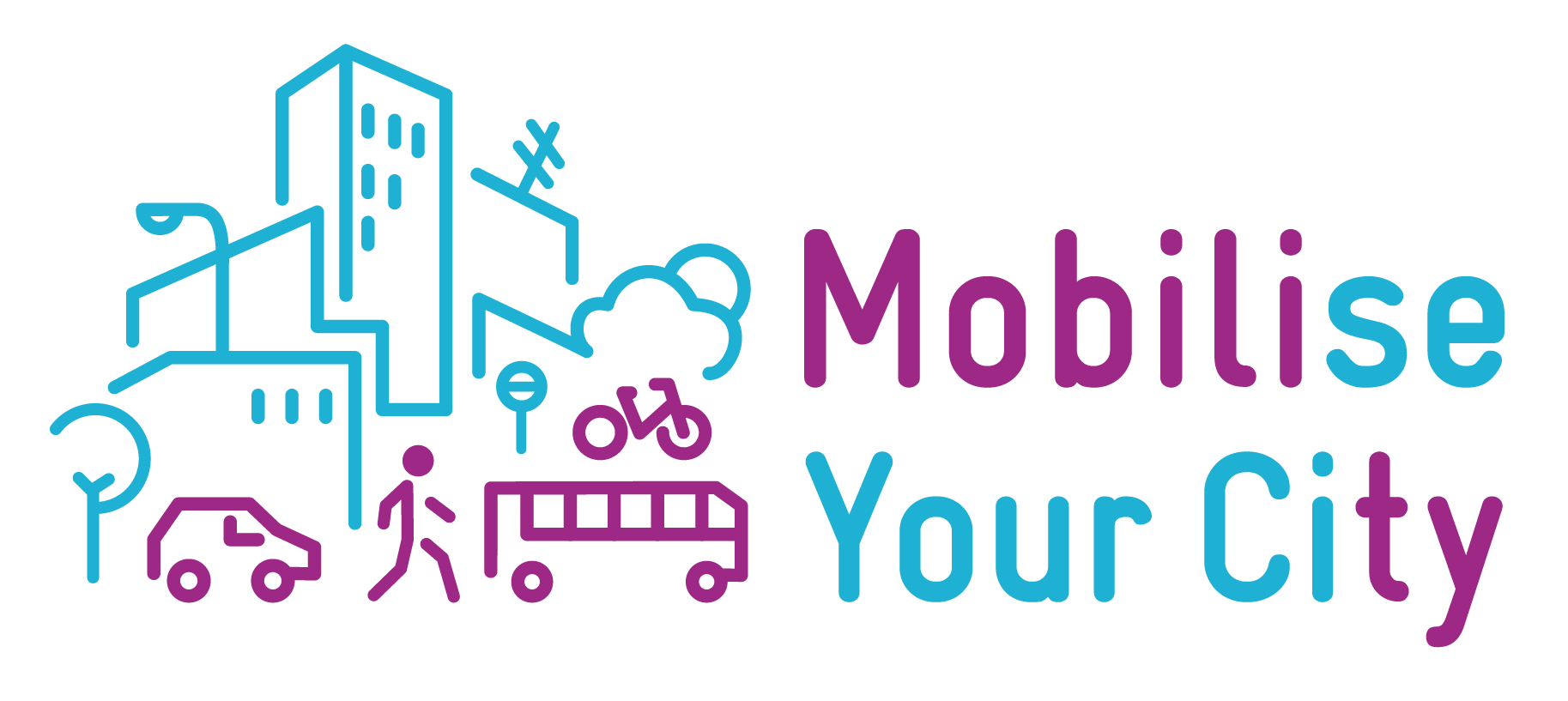 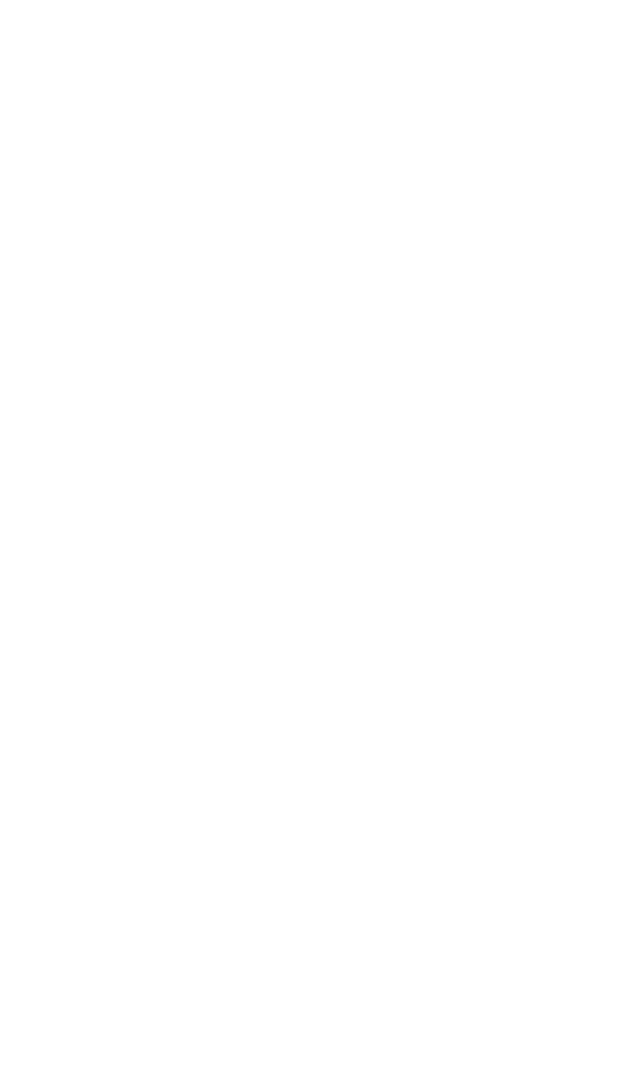 Webinar on
Title of the webinar
Jane Doe
Organization
Jane Doe
Organization
Jane Doe
Organization
Jane Doe
Organization
6th January 2022 at 17:30 – 19:00 IST
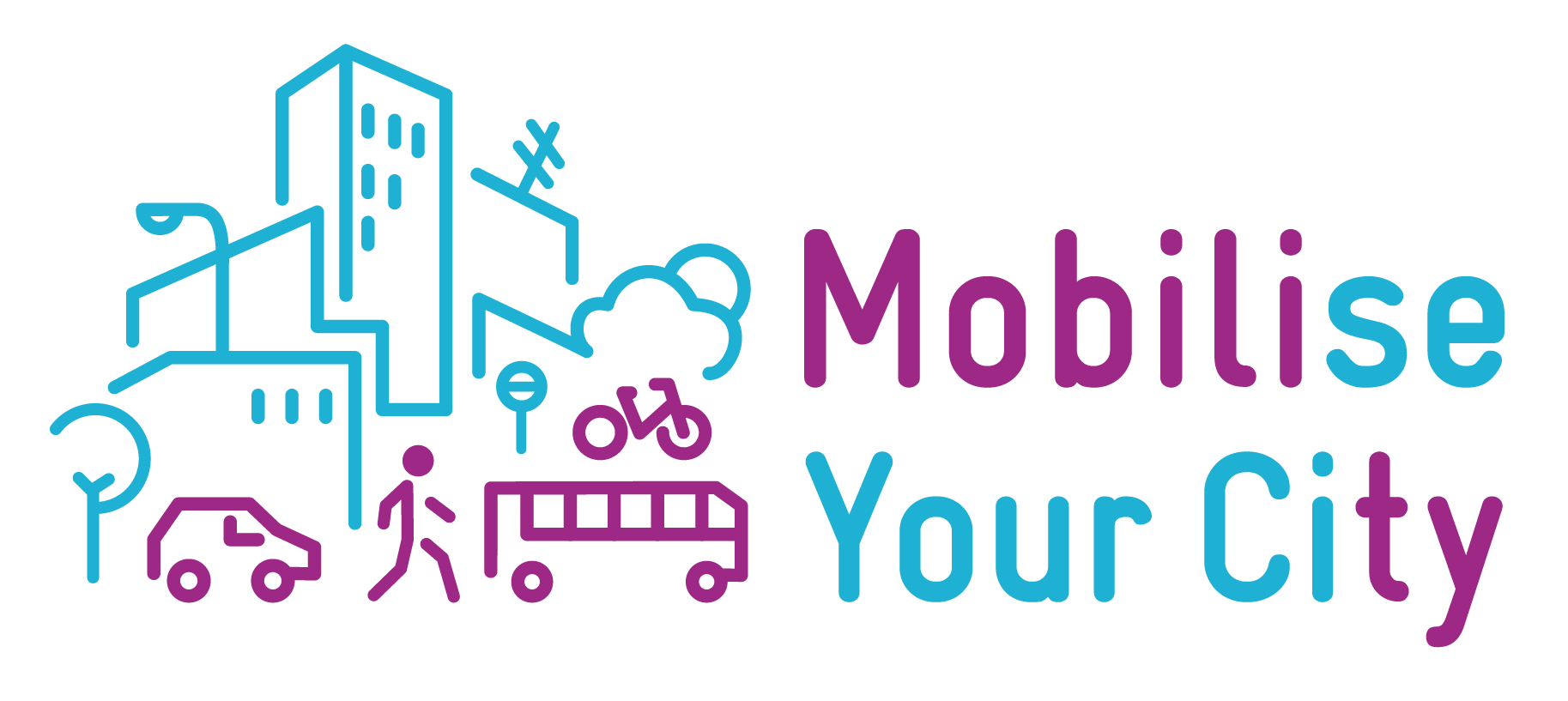 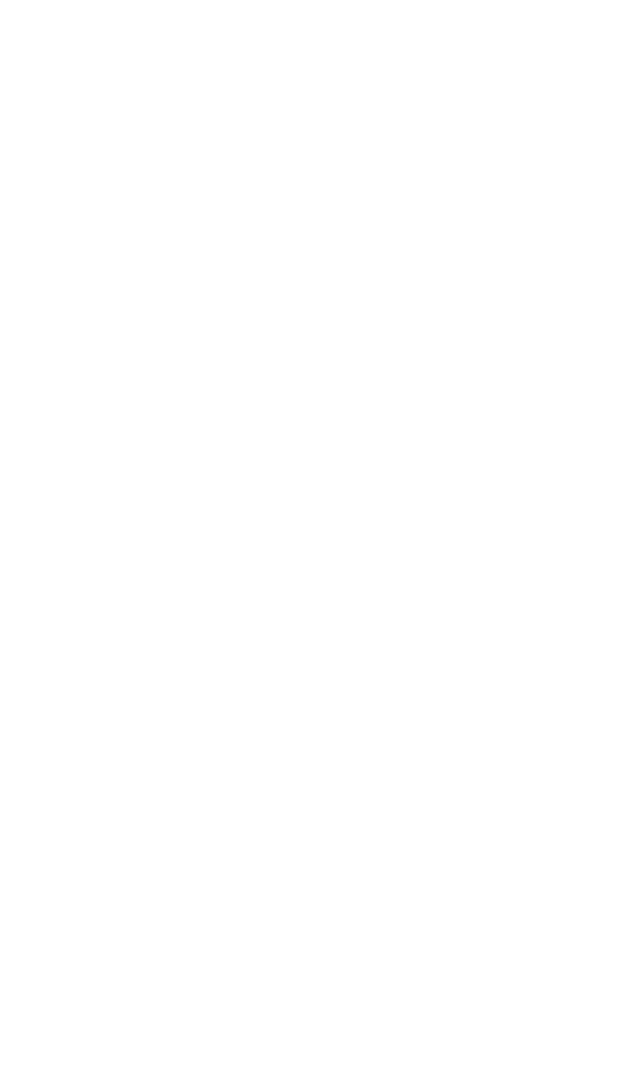 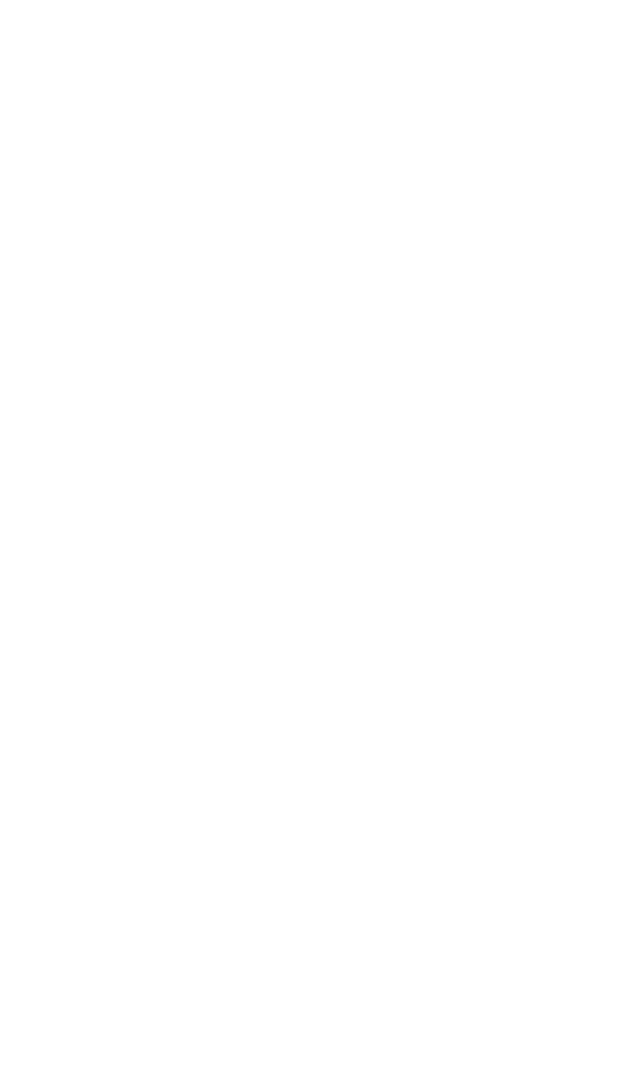 Webinar on
Title of the webinar
Jane Doe
Organization
Jane Doe
Organization
Jane Doe
Organization
6th January 2022 at 17:30 – 19:00 IST
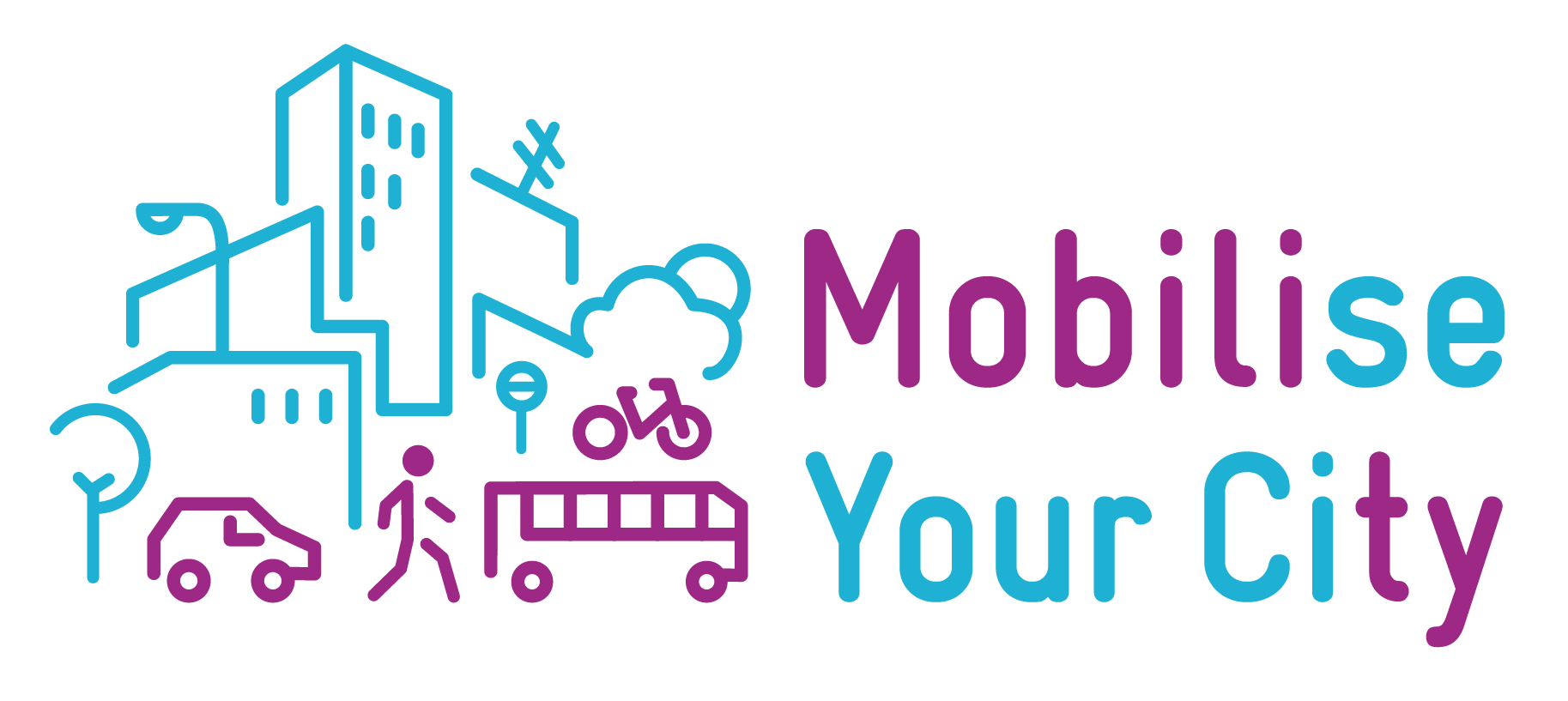 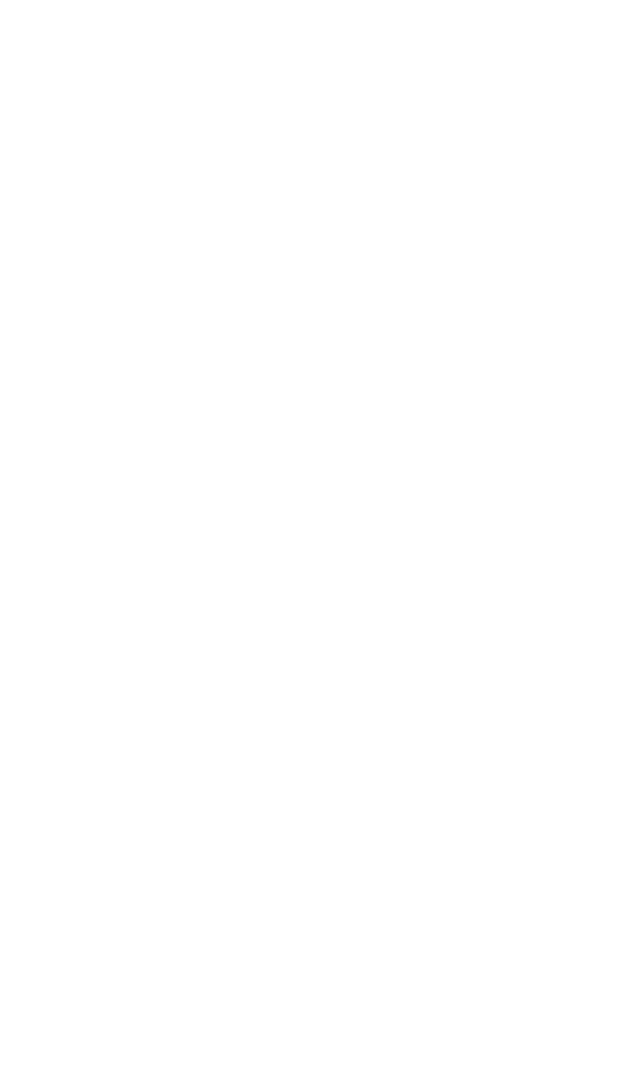 Webinar on
Title of the webinar
Jane Doe
Organization
Jane Doe
Organization
Jane Doe
Organization
6th January 2022 at 17:30 – 19:00 IST
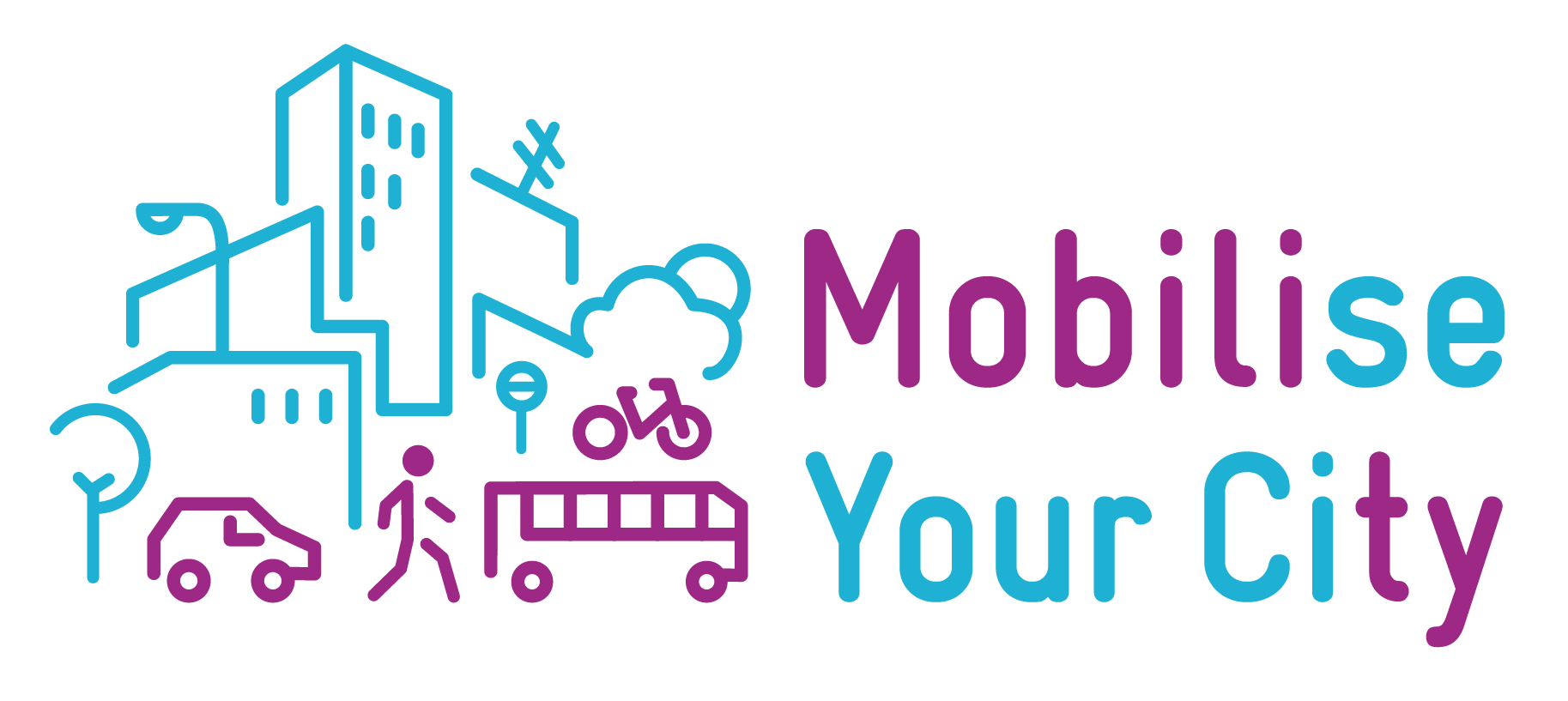 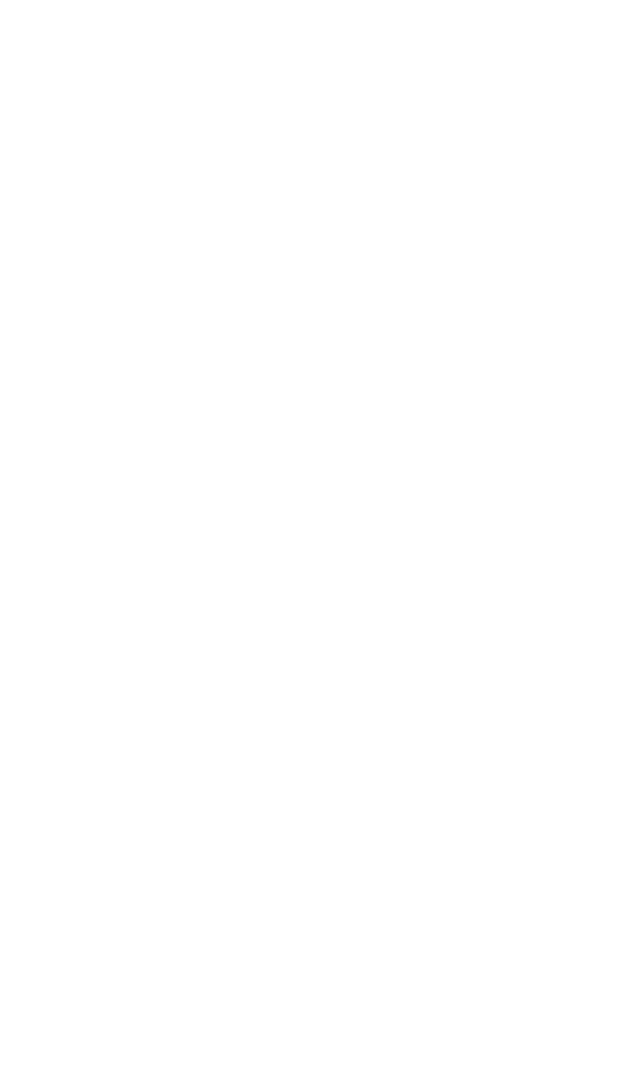 Webinar on
Title of the webinar
Jane Doe
Organization
Jane Doe
Organization
6th January 2022 at 17:30 – 19:00 IST
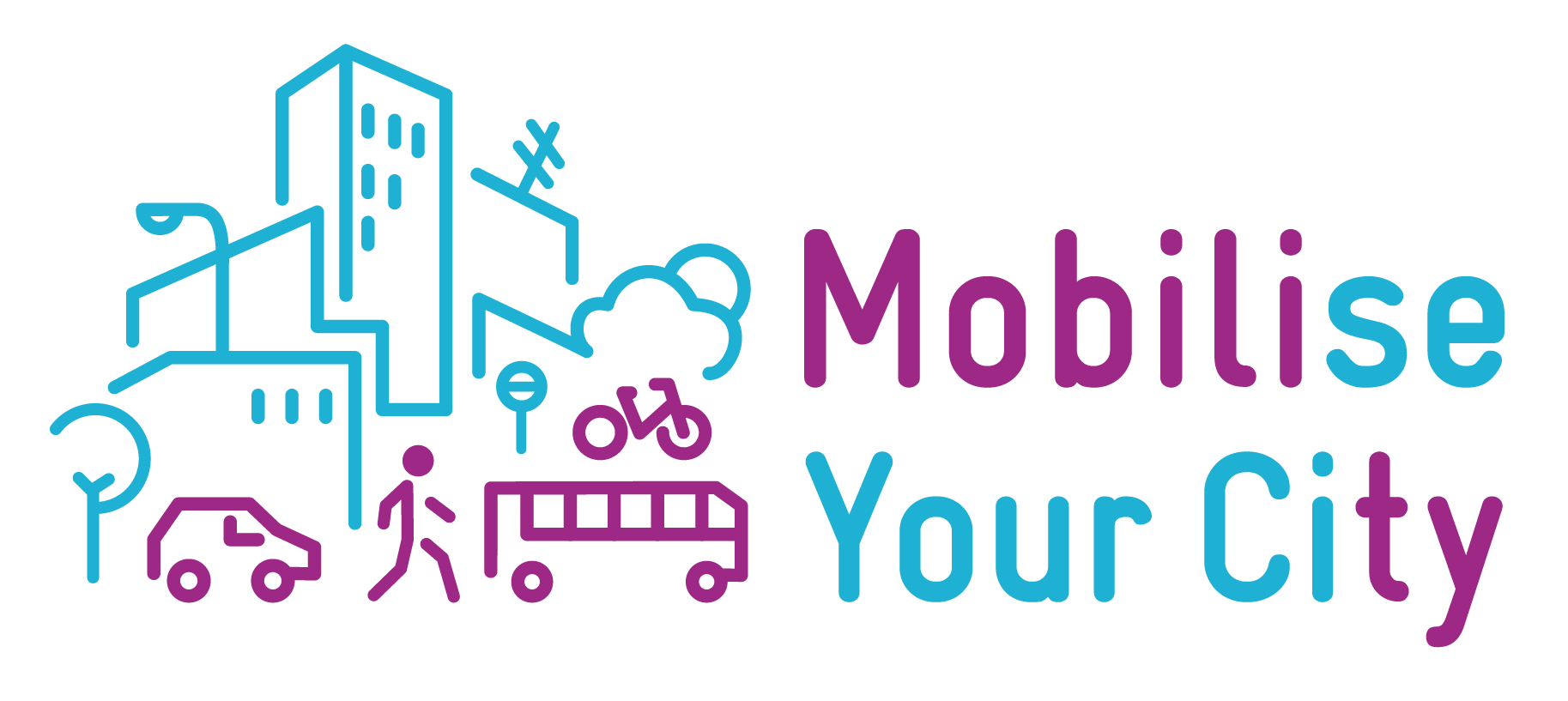 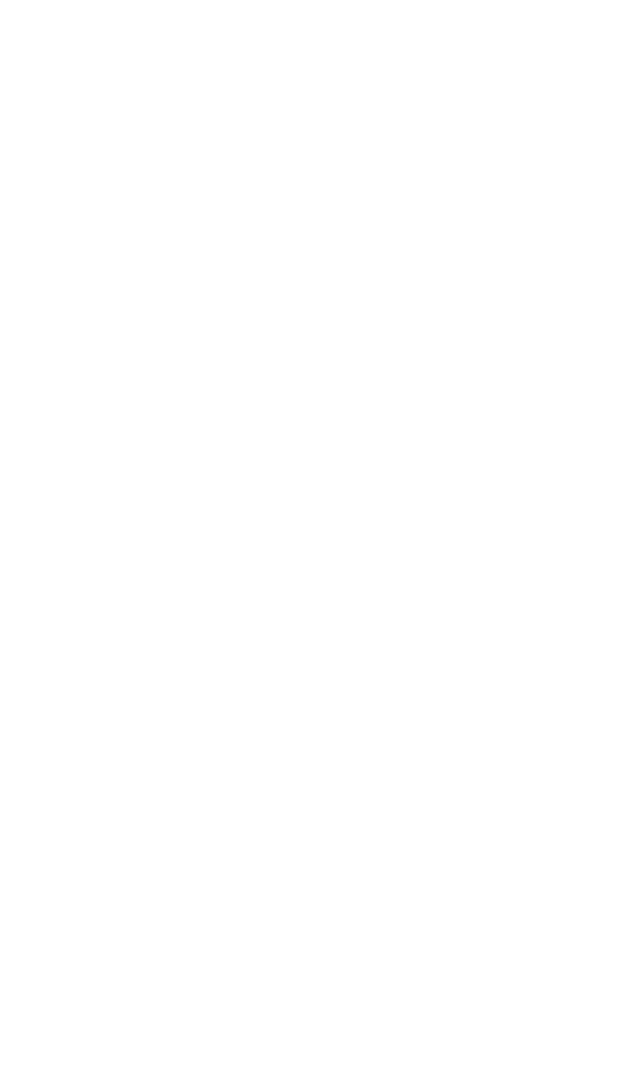 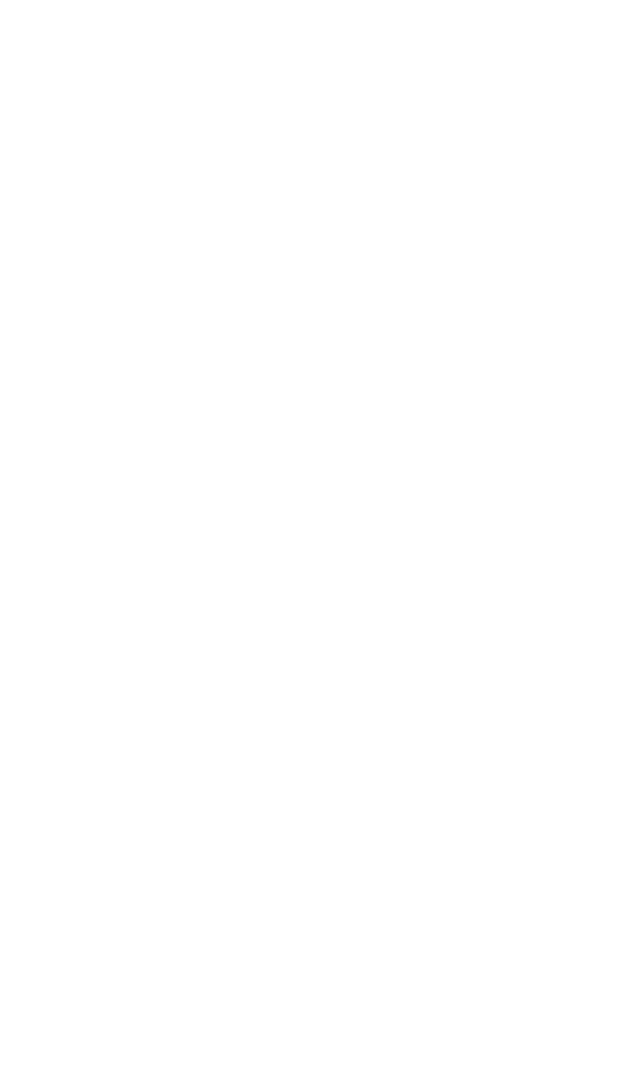 Webinar on
Title of the webinar
Jane Doe
Organization
Jane Doe
Organization
6th January 2022 at 17:30 – 19:00 IST
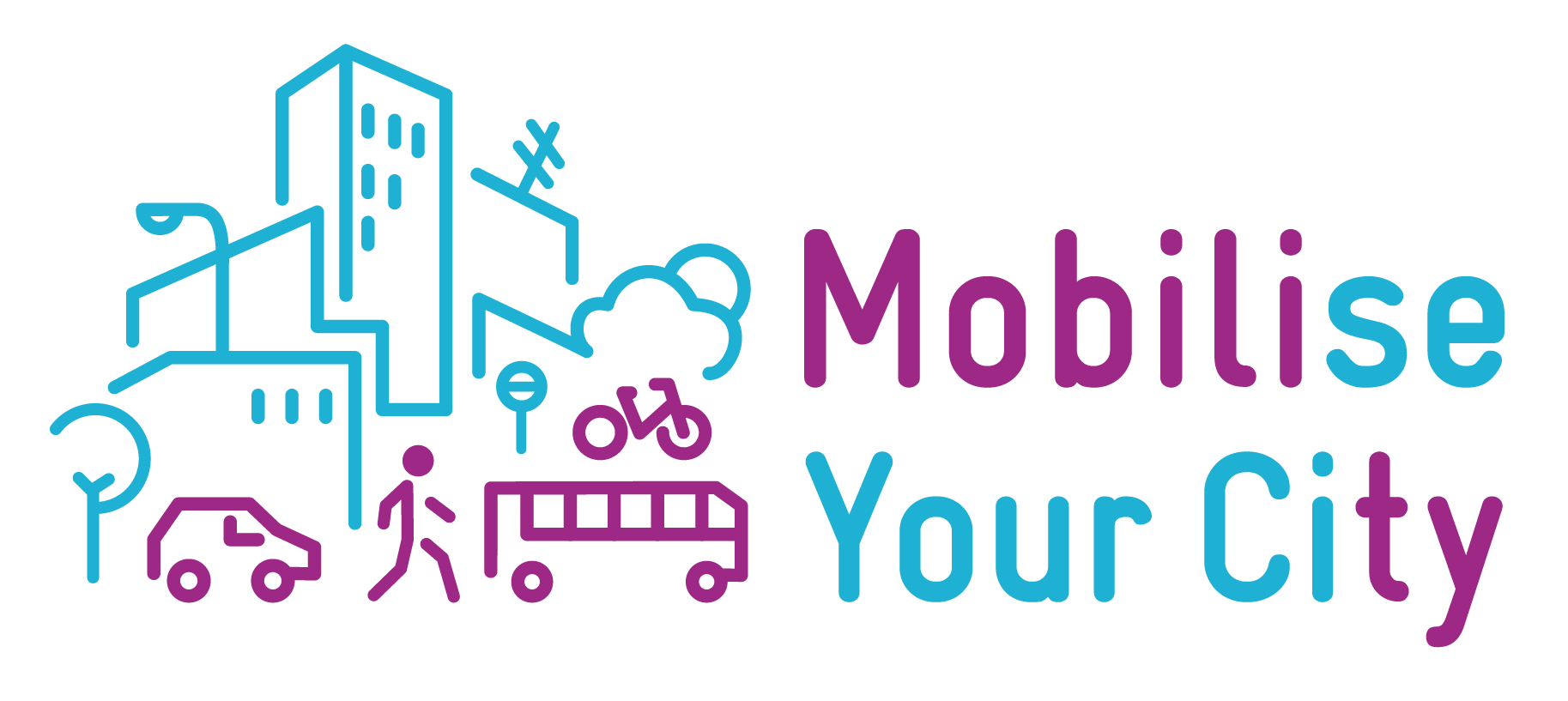 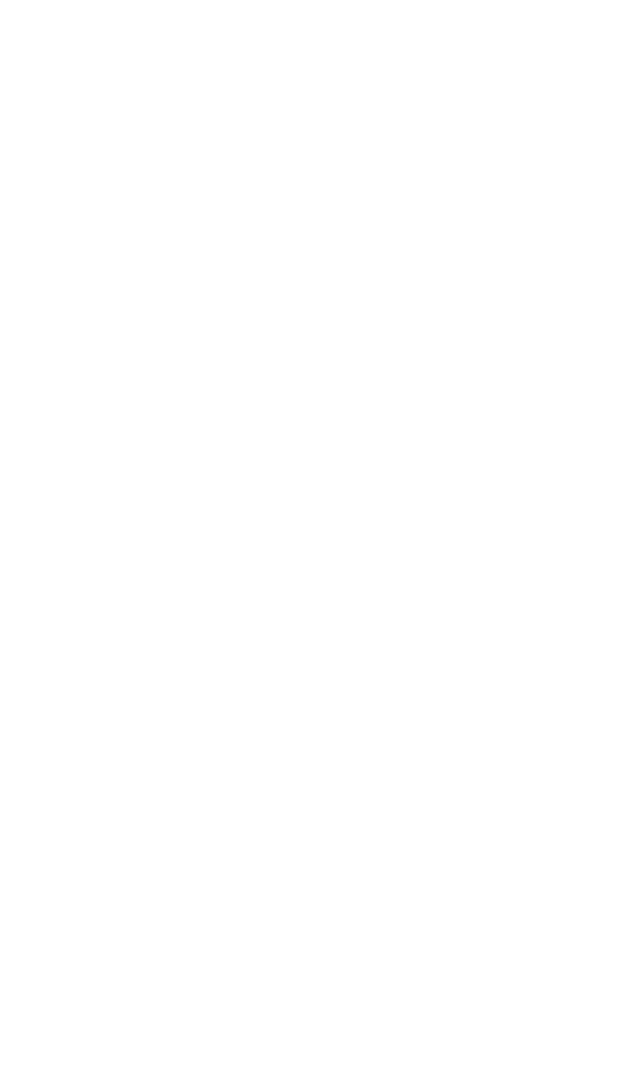 Webinar on
Title of the webinar
Jane Doe
Organization
6th January 2022 at 17:30 – 19:00 IST
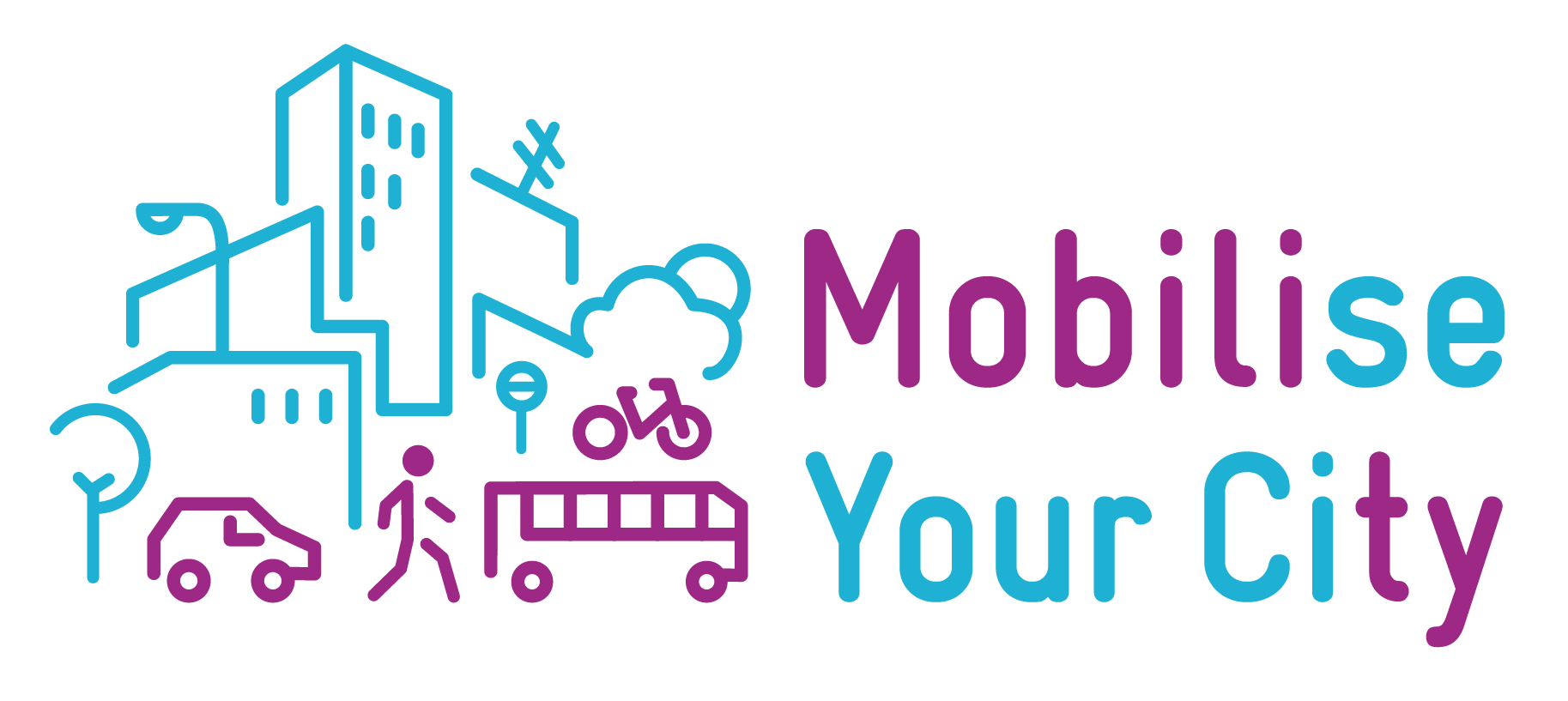 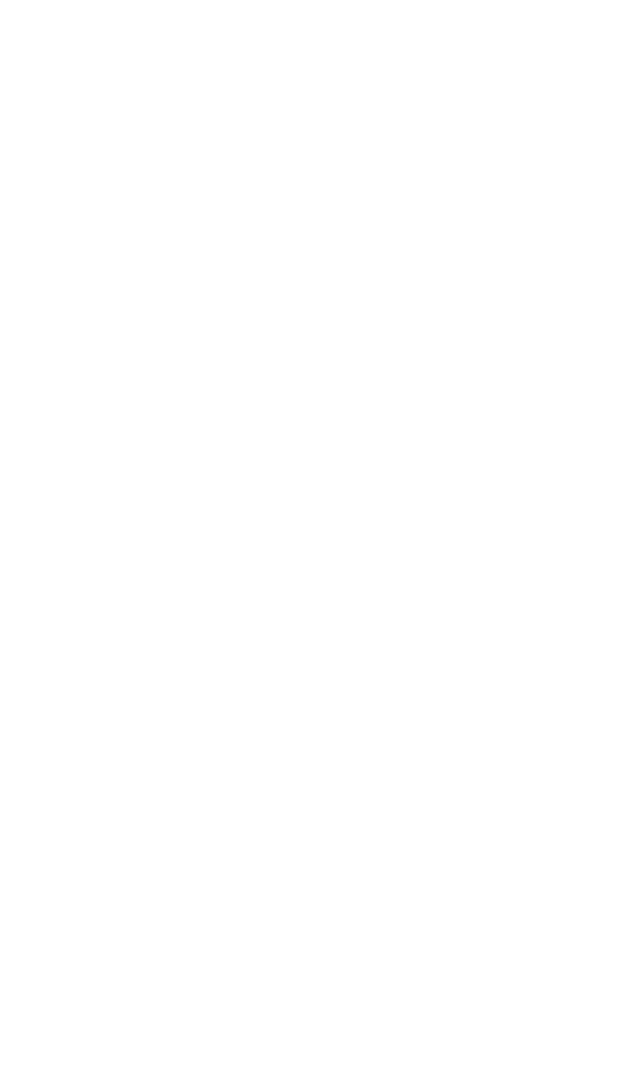 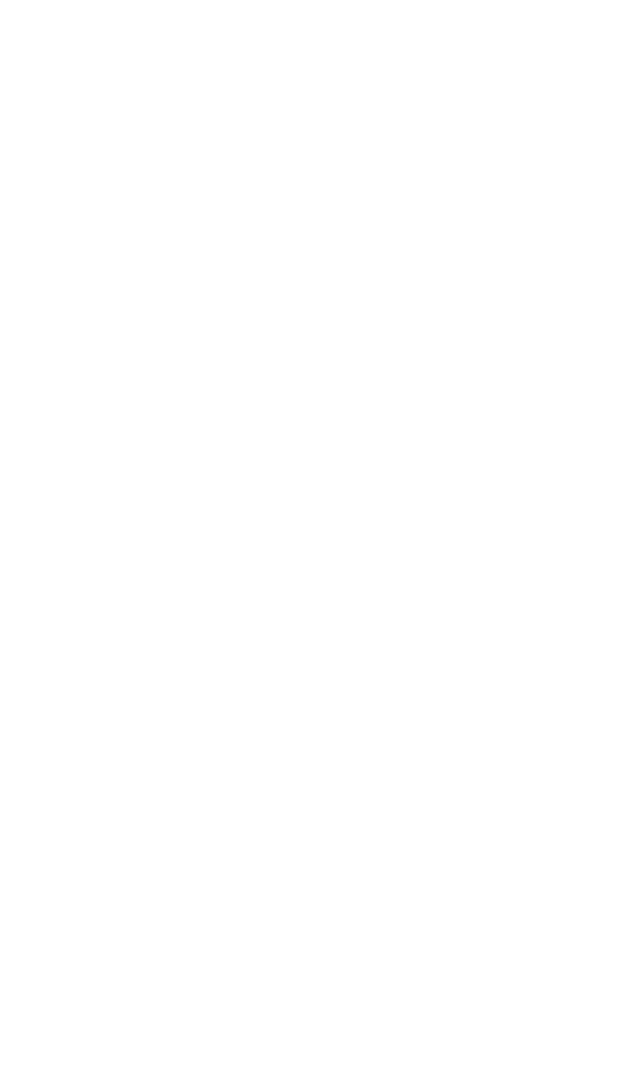 Webinar on
Title of the webinar
Jane Doe
Organization
6th January 2022 at 17:30 – 19:00 IST
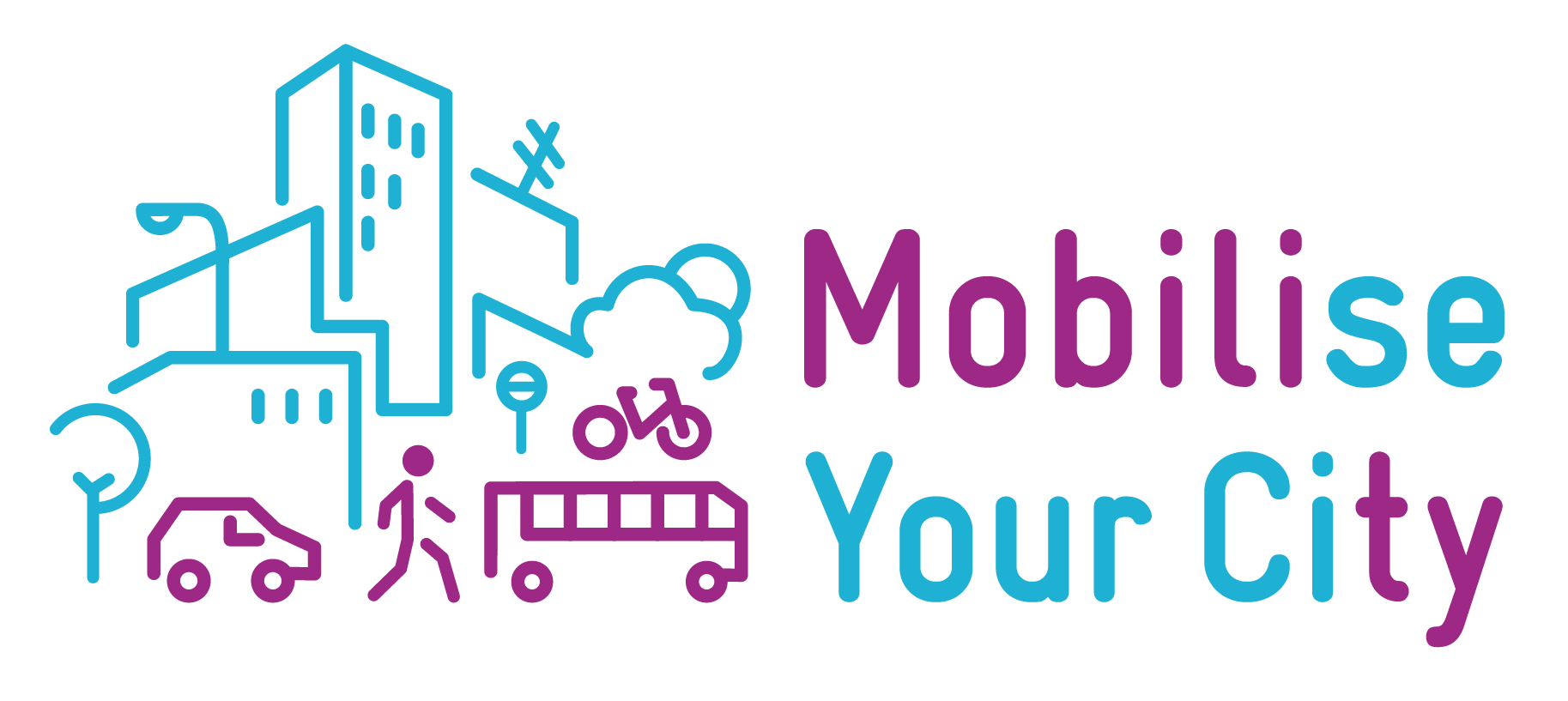 Webinar on
Jane Doe
Organization
Jane Doe
Organization
Title of the webinar
Jane Doe
Organization
Jane Doe
Organization
6th January 2022 at 17:30 – 19:00 IST
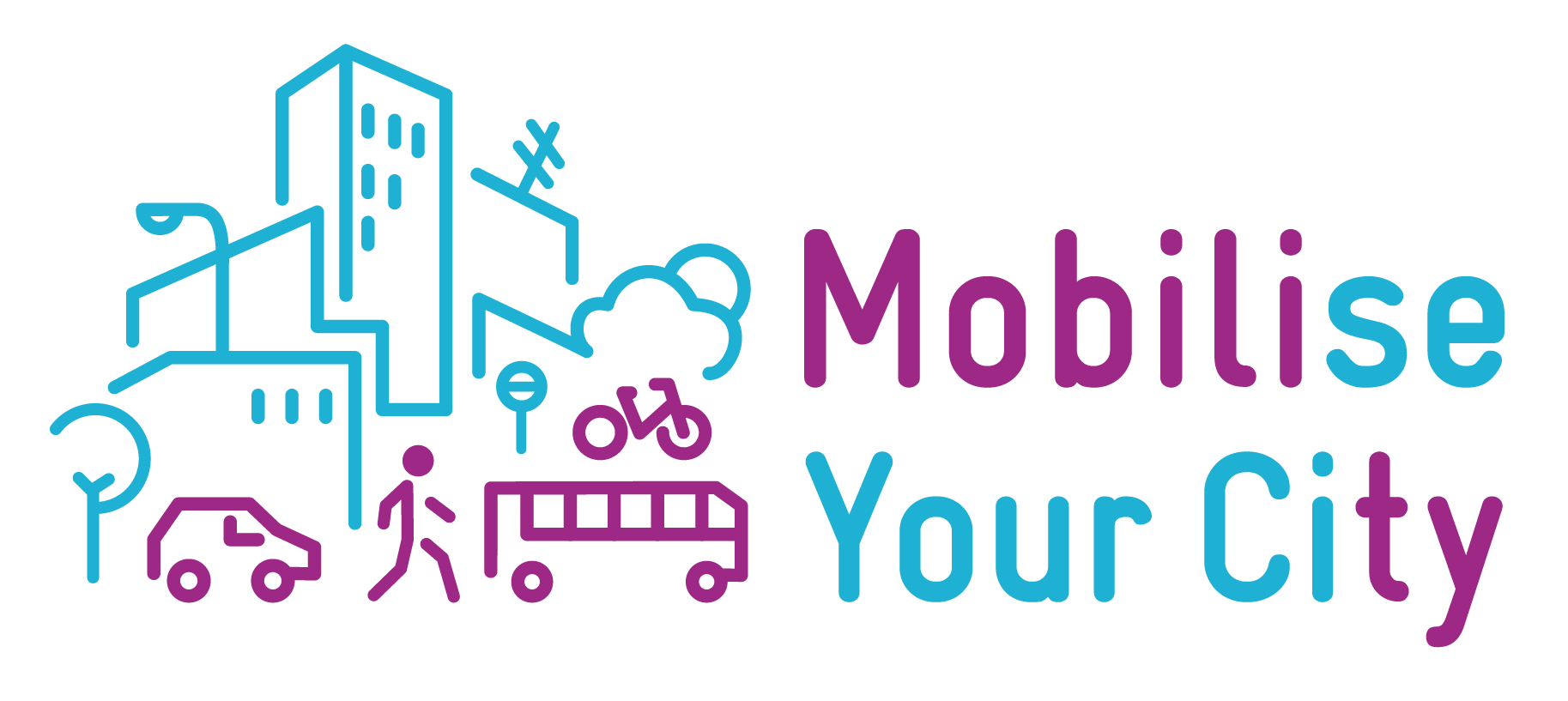 Webinar on
Jane Doe
Organization
Jane Doe
Organization
Title of the webinar
Jane Doe
Organization
6th January 2022 at 17:30 – 19:00 IST
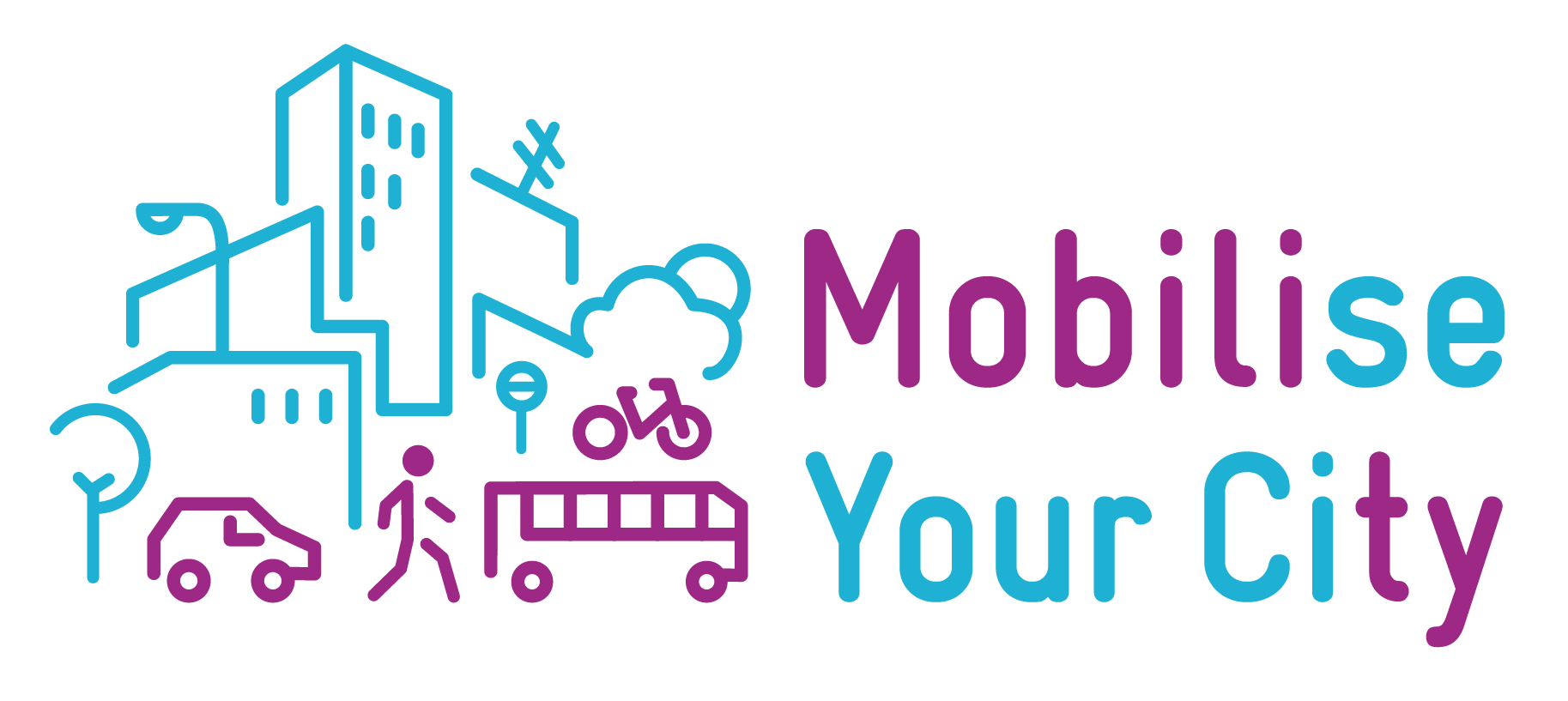 Webinar on
Jane Doe
Organization
Jane Doe
Organization
Title of the webinar
6th January 2022 at 17:30 – 19:00 IST
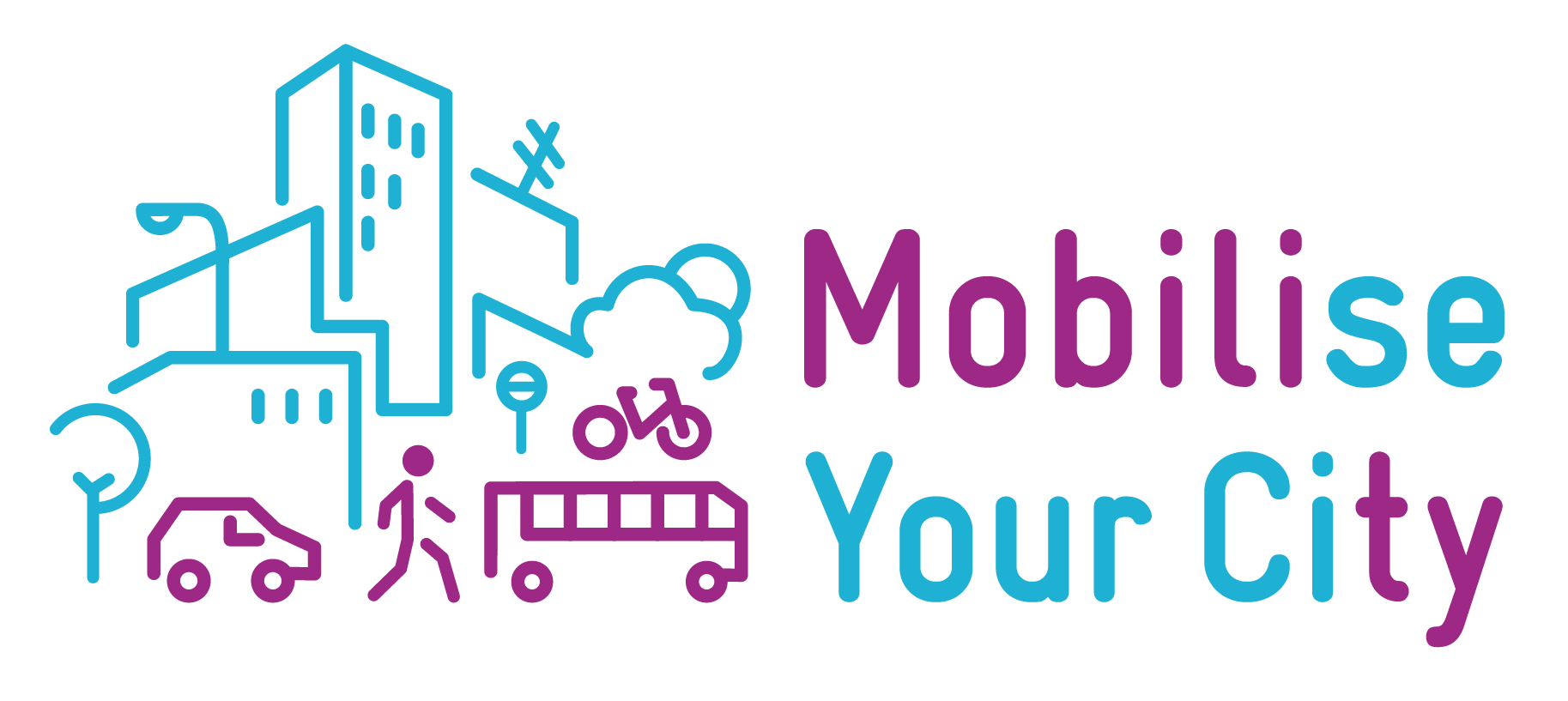 Webinar on
Jane Doe
Organization
Title of the webinar
6th January 2022 at 17:30 – 19:00 IST
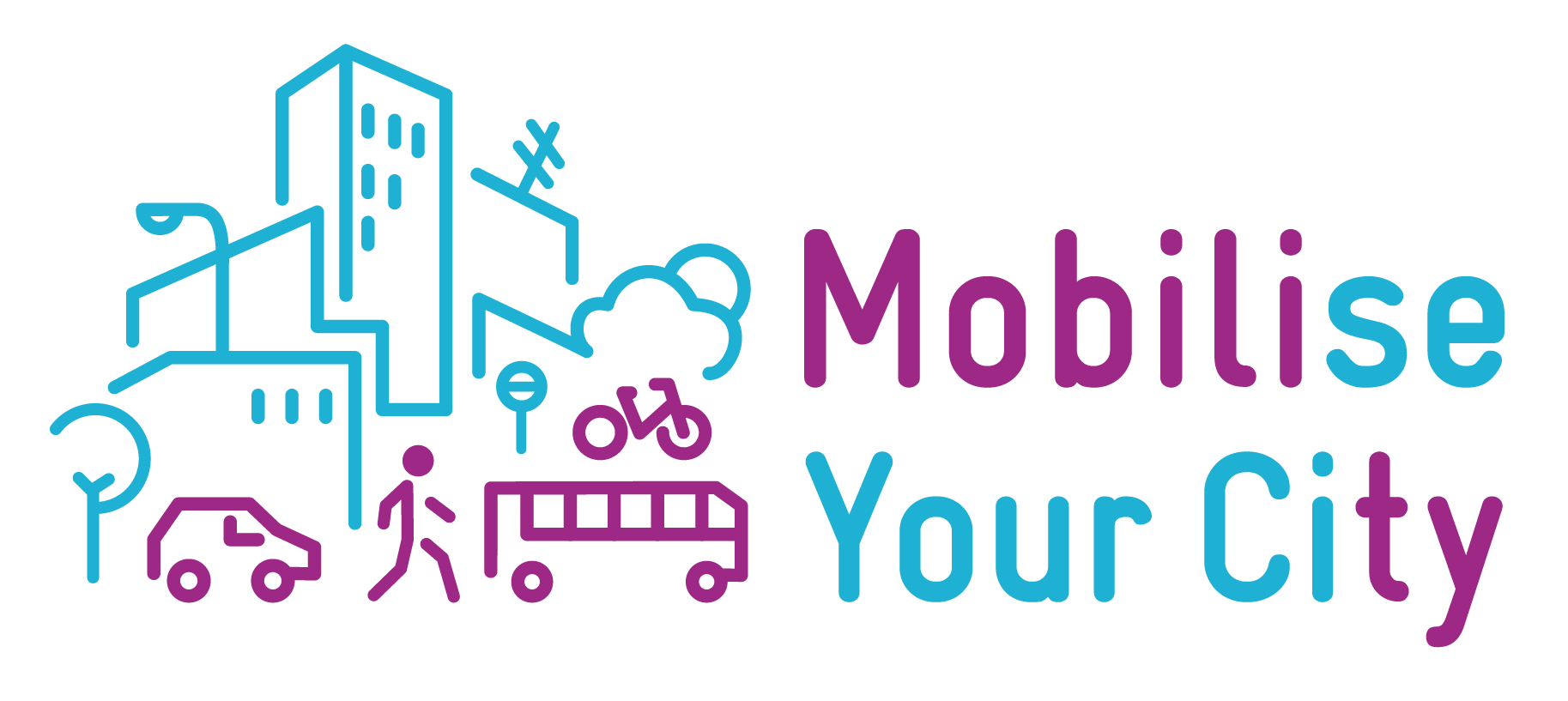 Webinar on
Title of the webinar
6th January 2022 at 17:30 – 19:00 IST
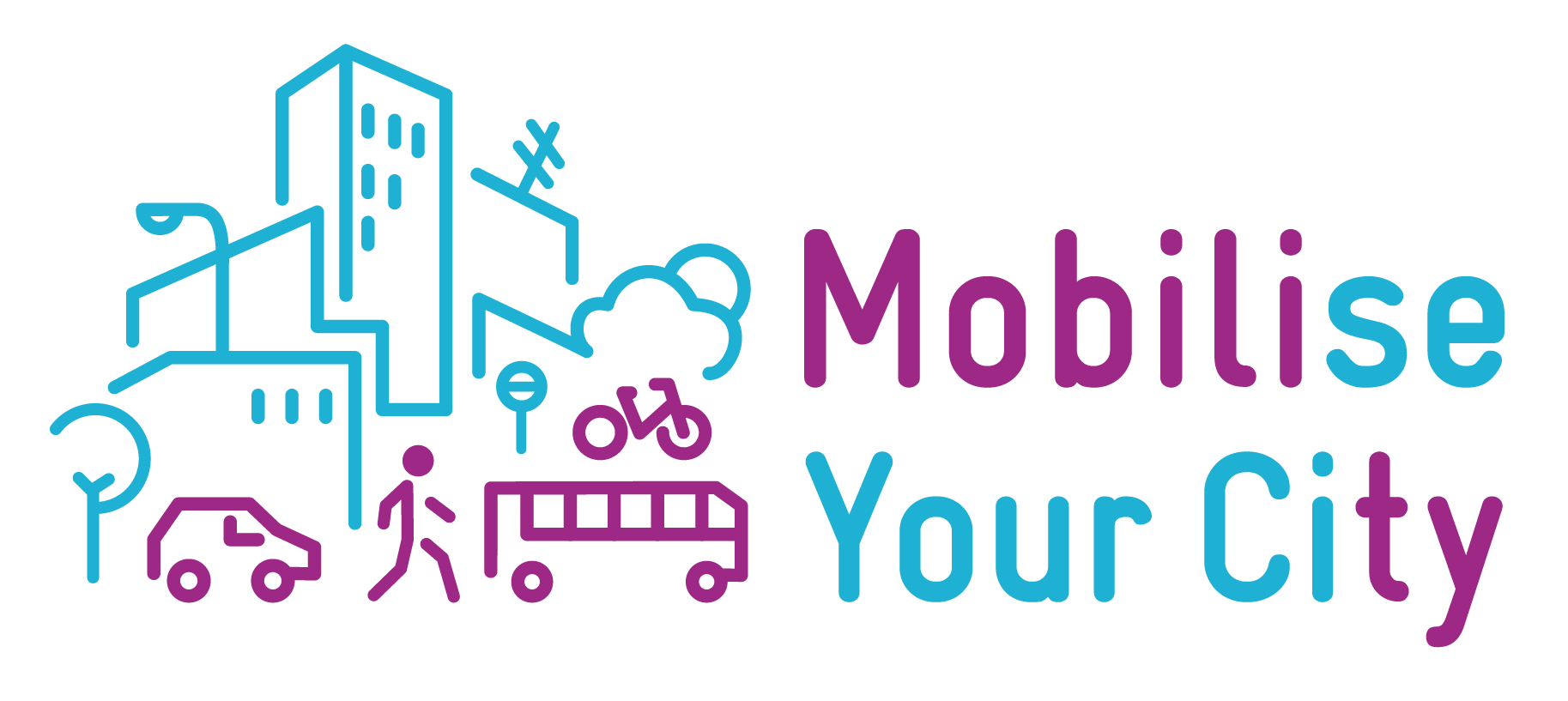